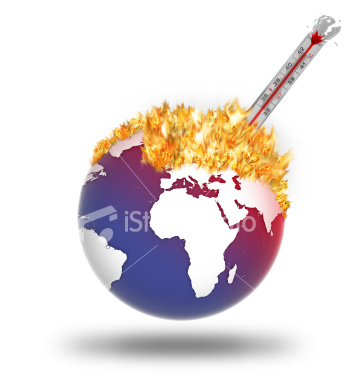 Chapter 8Environmental Ethics
Dr. Mohammad O. Hamdan
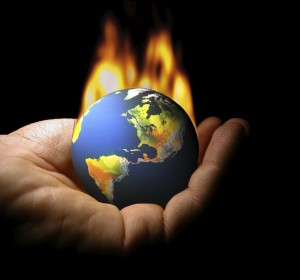 We will learn about:
Sec 8.1: Engineering, Ecology, and Economics.
Sec 8.2: Environmental Ethical Frameworks.
Dr. M. O. Hamdan, Ch8: Environmental Ethics
5/21/2013
2
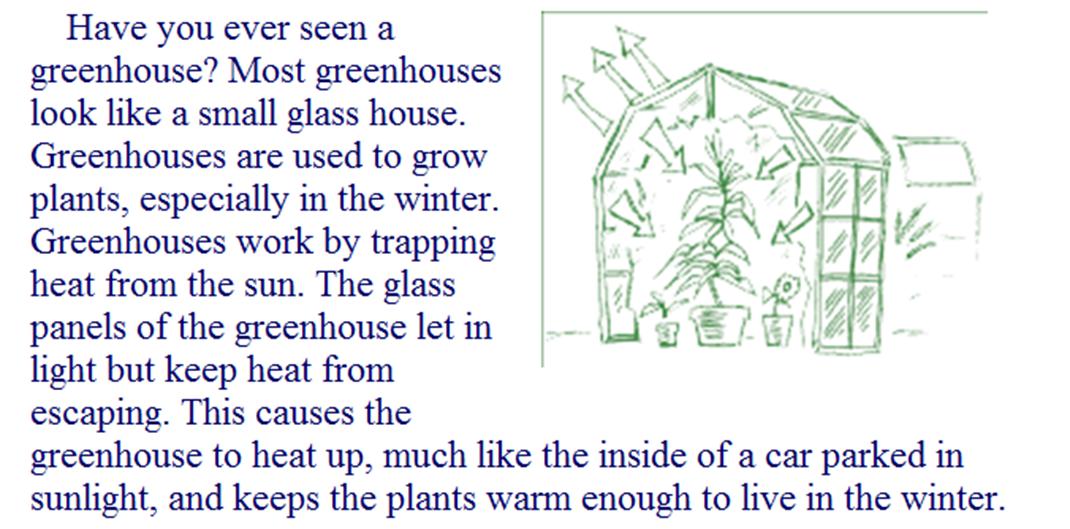 Dr. M. O. Hamdan, Ch8: Environmental Ethics
5/21/2013
3
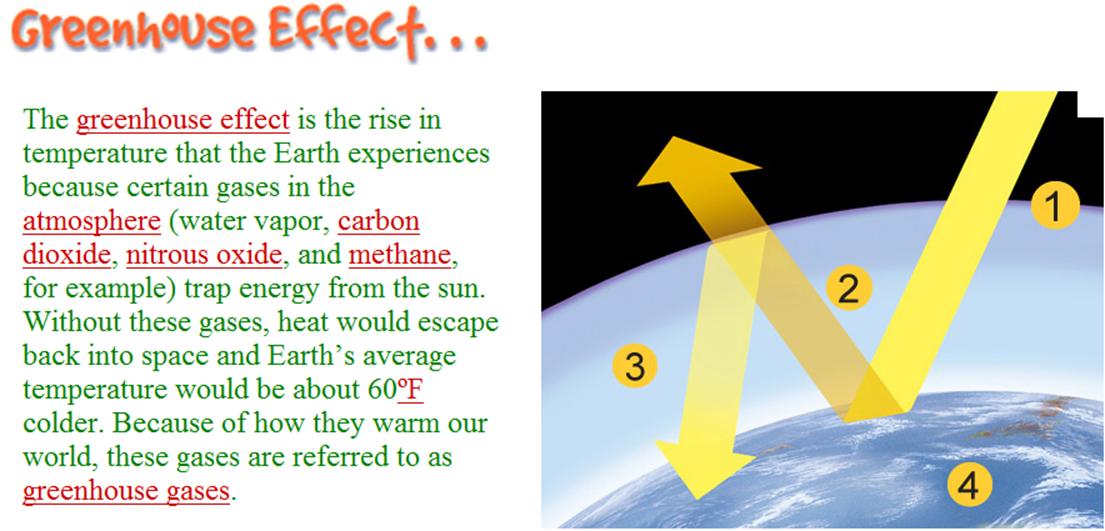 Dr. M. O. Hamdan, Ch8: Environmental Ethics
5/21/2013
4
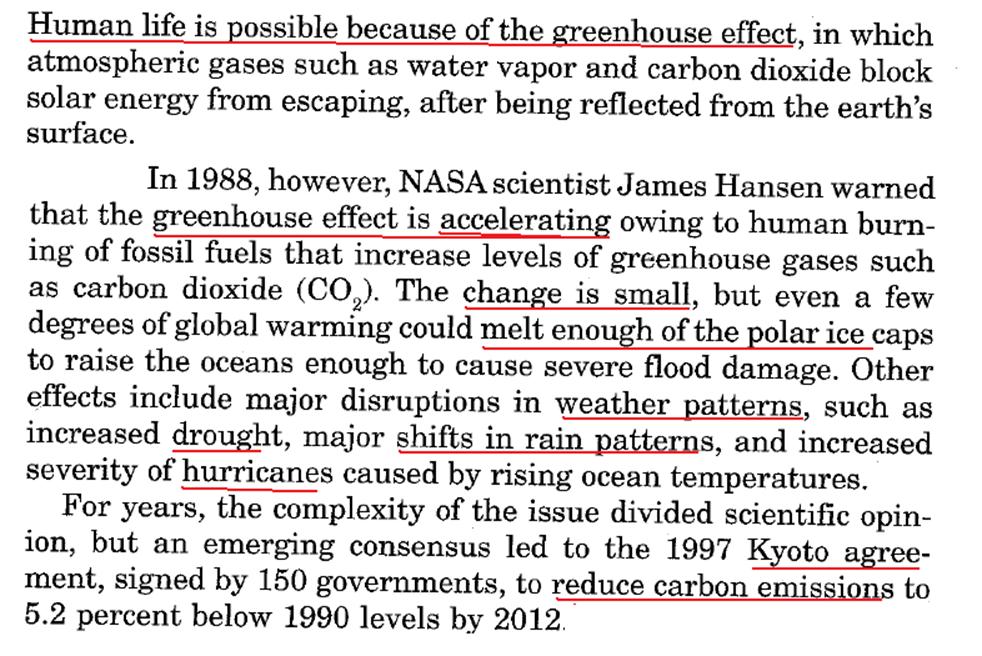 Dr. M. O. Hamdan, Ch8: Environmental Ethics
5/21/2013
5
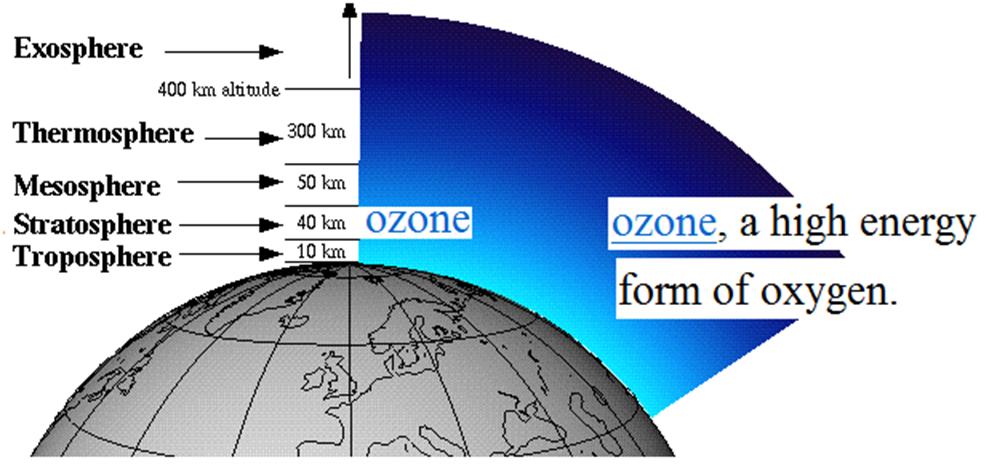 Dr. M. O. Hamdan, Ch8: Environmental Ethics
5/21/2013
6
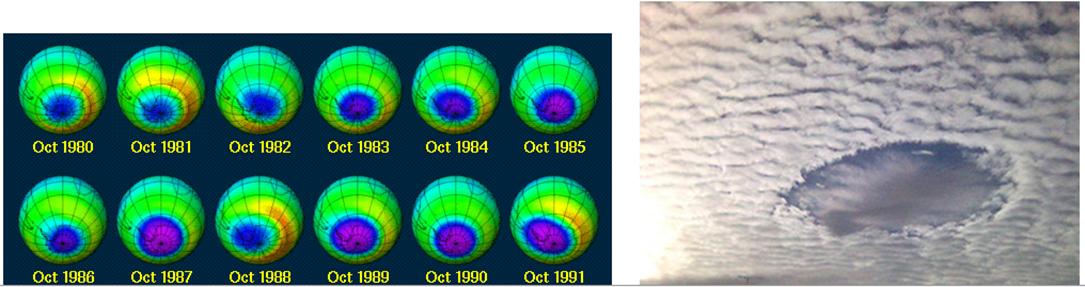 Dr. M. O. Hamdan, Ch8: Environmental Ethics
5/21/2013
7
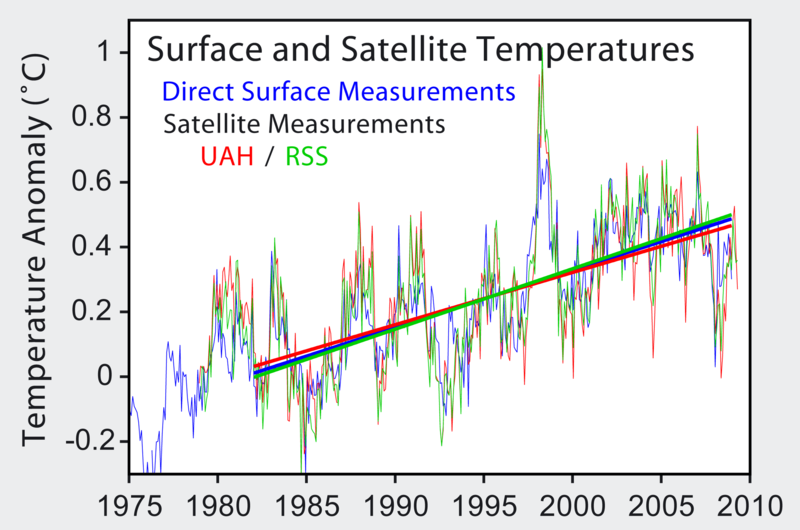 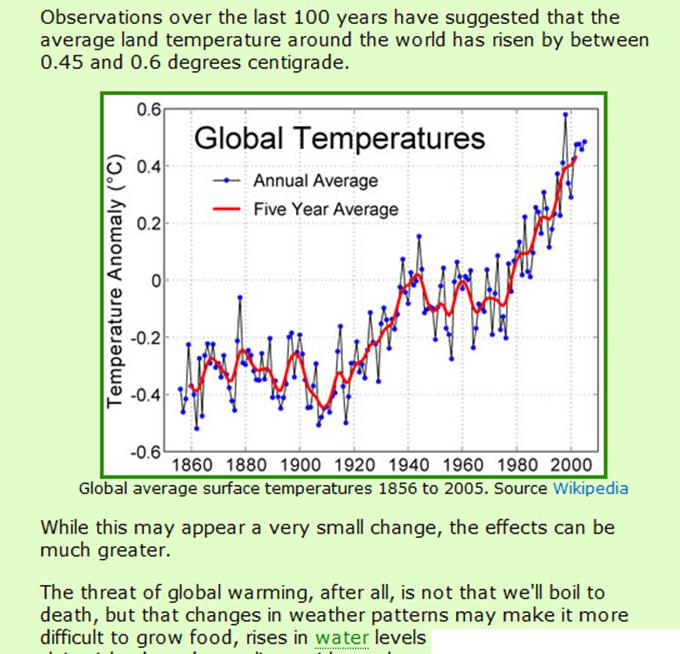 Dr. M. O. Hamdan, Ch8: Environmental Ethics
5/21/2013
8
Environmental Challenges
Global warming.
Population rapid growth.
Extinction of species.
Acidic Rain
Destruction of ecosystems.
Depletion of natural resources.
Nuclear waste
Ozone depletion (CFC-Freon)
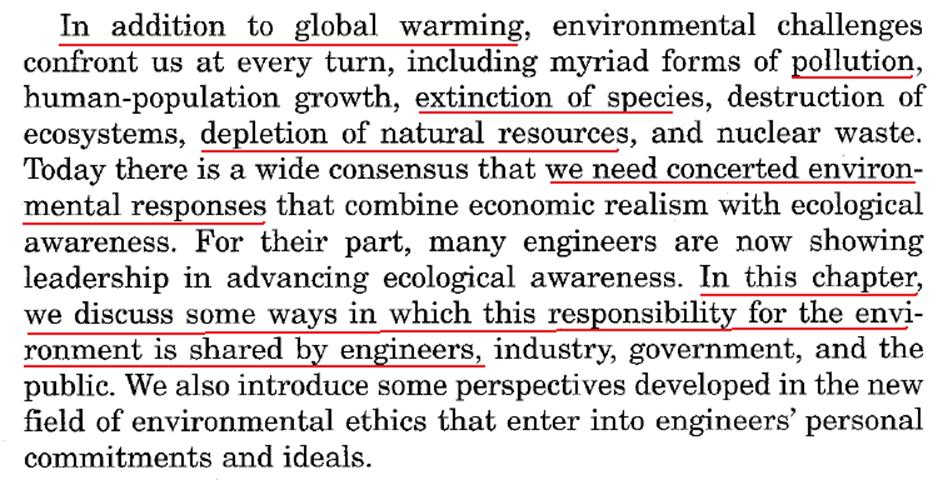 Dr. M. O. Hamdan, Ch8: Environmental Ethics
5/21/2013
9
8.1 Engineering, Ecology and Economics
Ecology: The science of the relationships between organisms and their environments.

The expression Environmental Ethics can have several meanings. We use the expression to refer to:
The study of moral issue concerning the environment
Moral perspective, belief, or attitude concerning these issues.
Dr. M. O. Hamdan, Ch8: Environmental Ethics
5/21/2013
10
8.1 Engineering, Ecology, and Economics
Two powerful metaphors have dominated thinking about the environment:
Invisible Hand 
Tragedy of the Commons
Both metaphors are used to highlight unintentional impacts of the marketplace on the environment, but one is optimistic and the other is cautionary about those impact. Each contains a large part of the truth and they need to be reconciled and balanced.
Dr. M. O. Hamdan, Ch8: Environmental Ethics
5/21/2013
11
(1) The Invisible Hand
The ways in which pursuing self-interest in the competitive marketplace promotes the public good, for example, by providing quality products at lower cost, job, and wealth and philanthropy.
Dr. M. O. Hamdan, Ch8: Environmental Ethics
5/21/2013
12
(1) The Invisible Hand
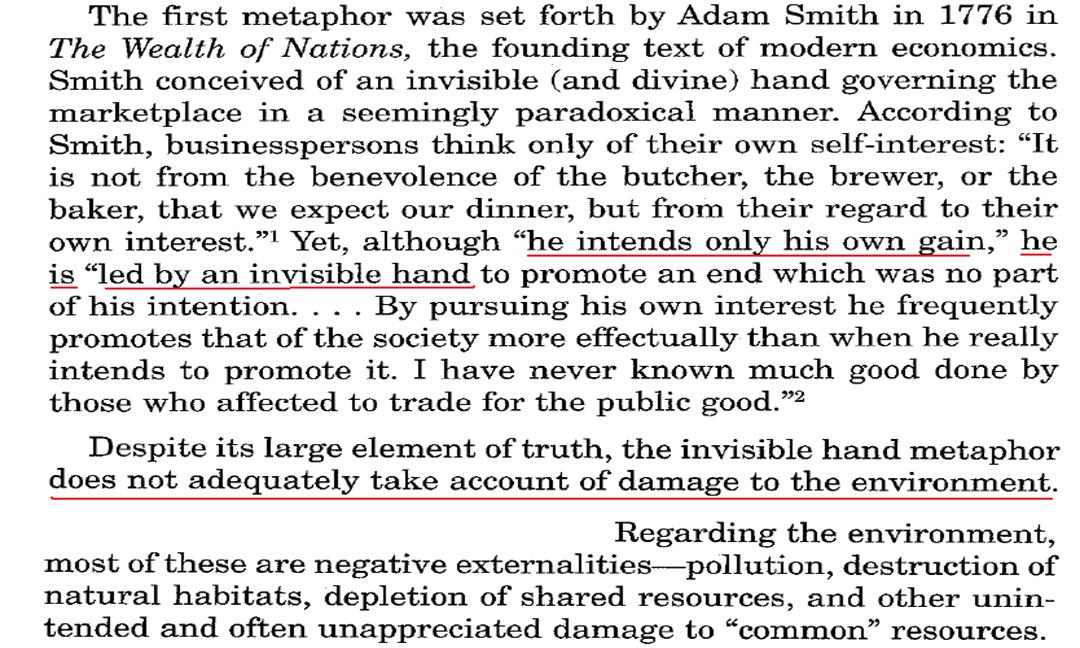 Dr. M. O. Hamdan, Ch8: Environmental Ethics
5/21/2013
13
(2) The Tragedy of the Commons
The ways in which the marketplace harms public goods (such as clean air and water) by creating unintended “externalities” that is, harmful effects such as pollution that are not factored into the cost products.
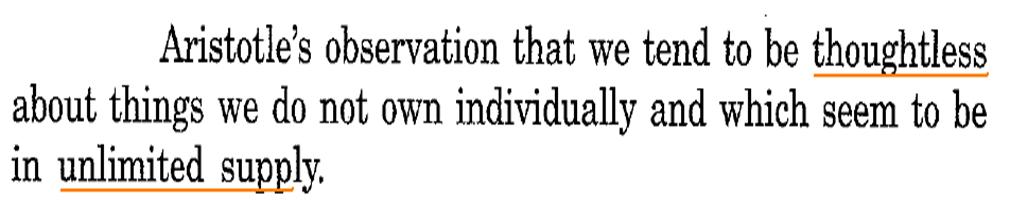 Dr. M. O. Hamdan, Ch8: Environmental Ethics
5/21/2013
14
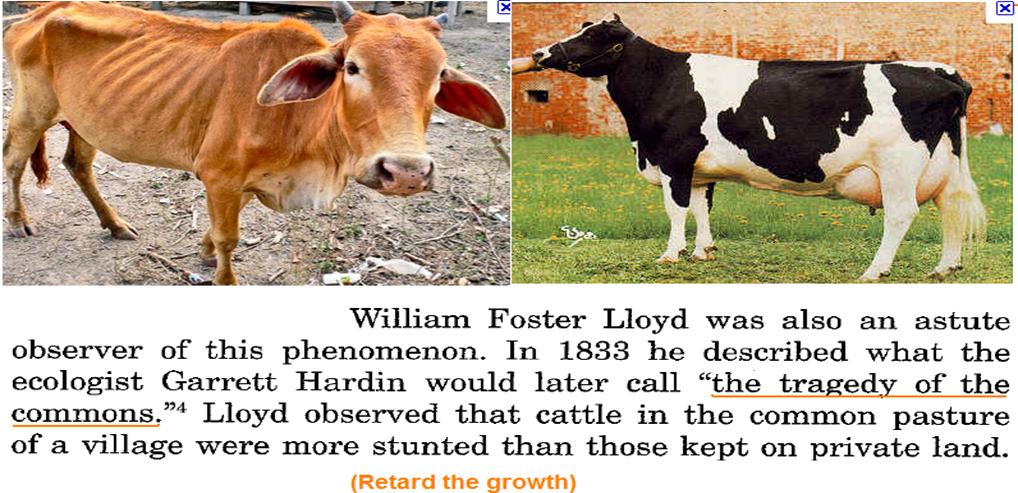 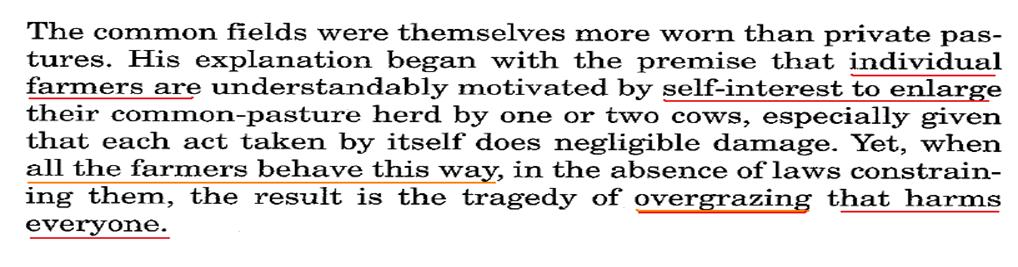 Dr. M. O. Hamdan, Ch8: Environmental Ethics
5/21/2013
15
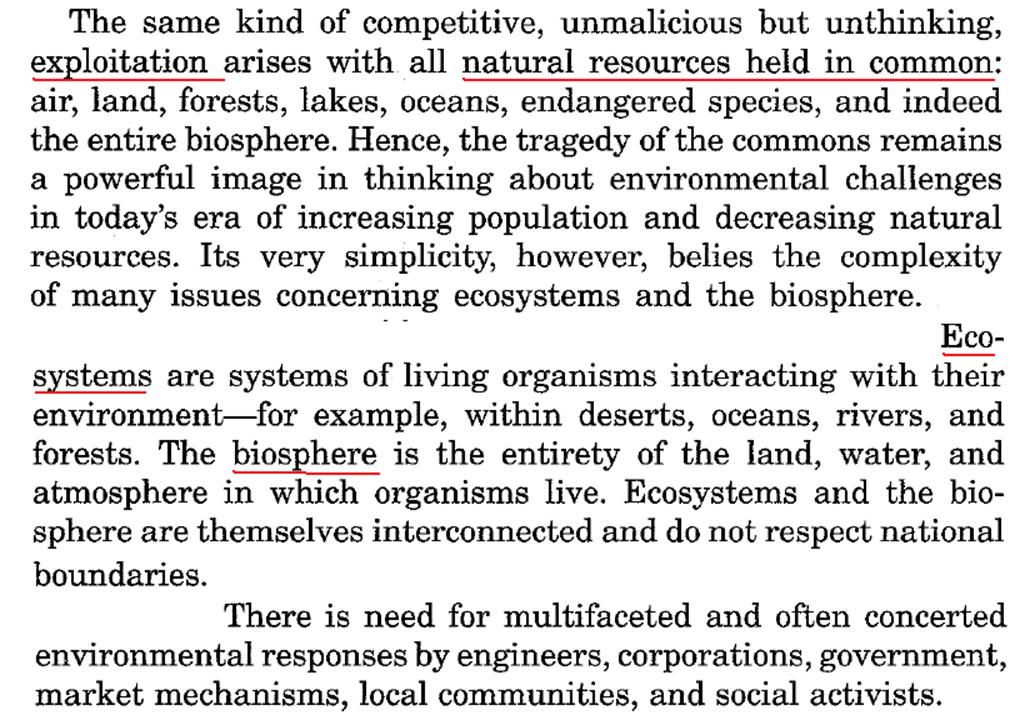 Dr. M. O. Hamdan, Ch8: Environmental Ethics
5/21/2013
16
8.1.2 Engineers: Sustainable Development
Defined as economical and technological patterns that are compatible with preserving environmental capacities to sustain future generations.
Sustainable Development (Sustainability): is the development that meets the needs of the present without compromising the ability of future generation to meet their needs.
Dr. M. O. Hamdan, Ch8: Environmental Ethics
5/21/2013
17
8.1.2 Engineers: Sustainable Development
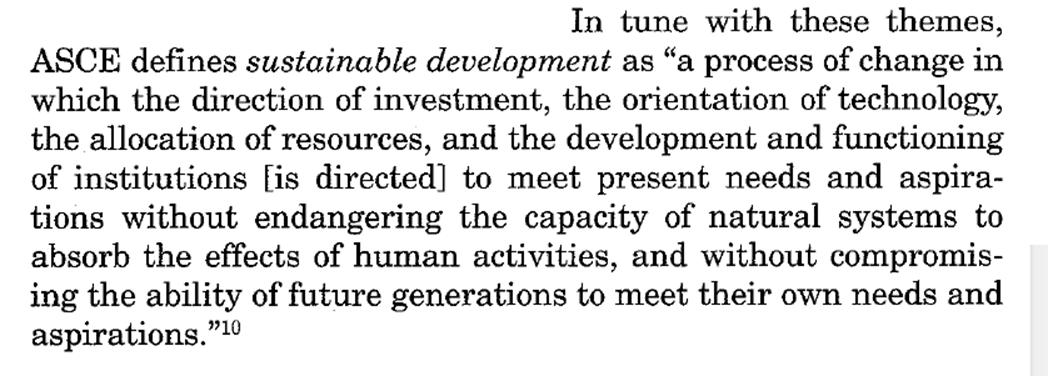 Dr. M. O. Hamdan, Ch8: Environmental Ethics
5/21/2013
18
8.1.2 Engineers: Sustainable Development
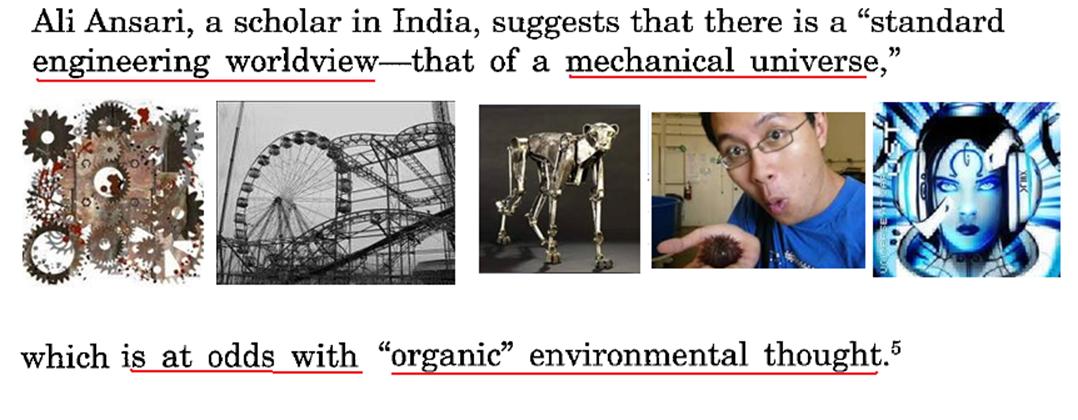 Dr. M. O. Hamdan, Ch8: Environmental Ethics
5/21/2013
19
8.1.2 Engineers: Sustainable Development
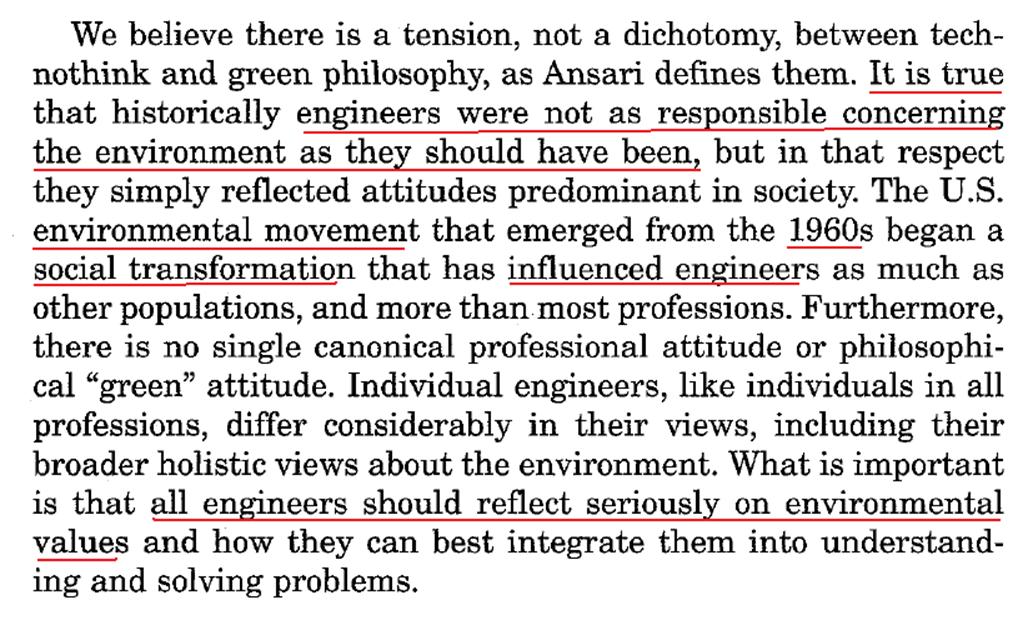 Dr. M. O. Hamdan, Ch8: Environmental Ethics
5/21/2013
20
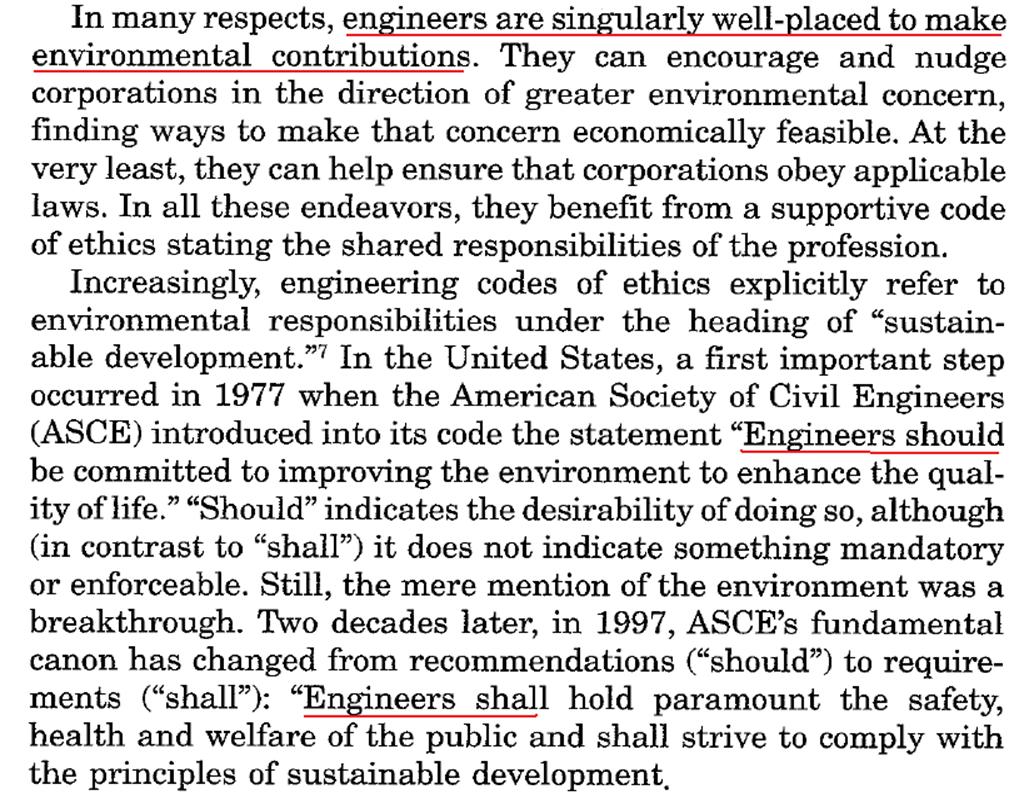 Dr. M. O. Hamdan, Ch8: Environmental Ethics
5/21/2013
21
8.1.3 Corporations: Environmental Leadership
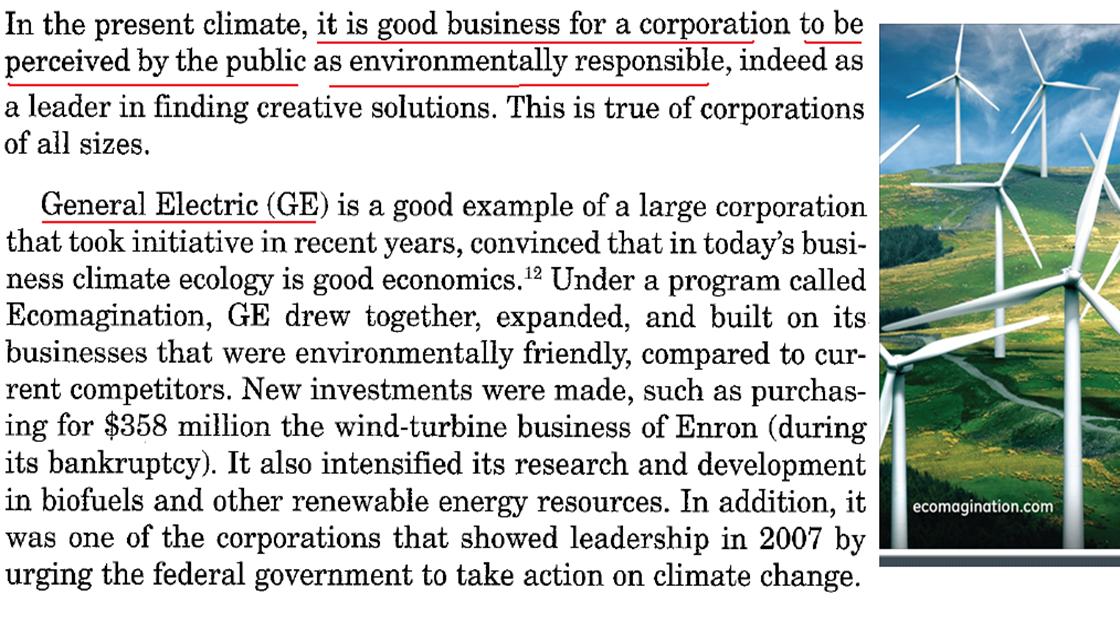 Dr. M. O. Hamdan, Ch8: Environmental Ethics
5/21/2013
22
8.1.4 Government: Technology Assessment, Incentives, Taxes
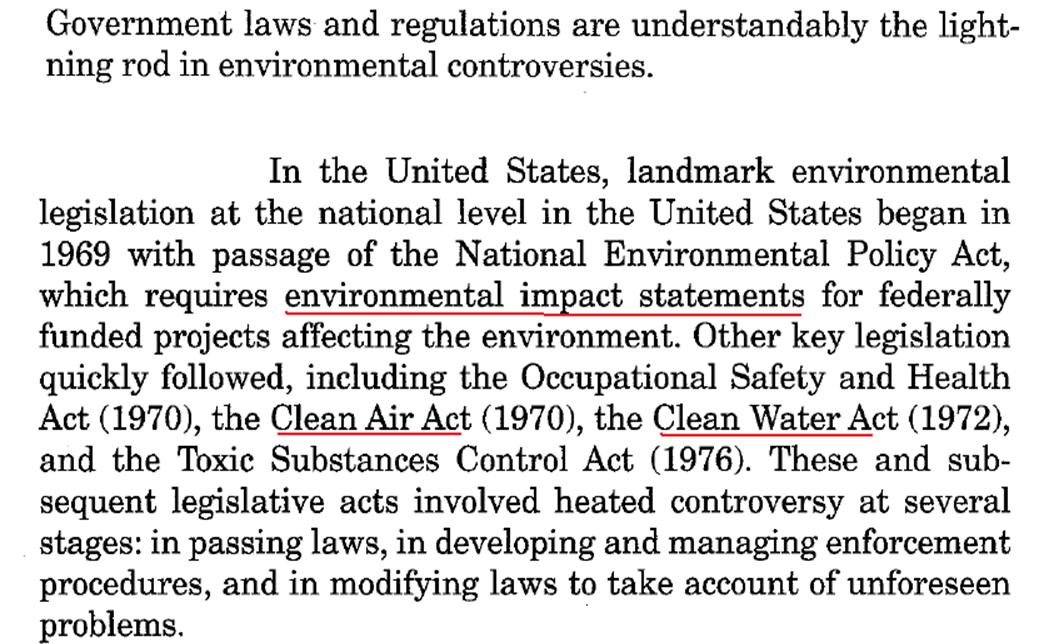 Dr. M. O. Hamdan, Ch8: Environmental Ethics
5/21/2013
23
8.1.5 Communities: Preventing Natural Disasters
There is four sets of measures communities can take to avert or mitigate disasters:
Defensive measure
Strengthening the lifelines for essential utilities
Encompasses special-purpose defensive structures
Safe exit in the form roads and passages.
Turkey Earthquake 1999
Awareness campaign in California 2003
Dr. M. O. Hamdan, Ch8: Environmental Ethics
5/21/2013
24
8.1.6 Market Mechanisms: Internalizing Costs
The cost  of products and services is made to include indirect costs such as the effect of pollution (ex. car battery disposal).
Dr. M. O. Hamdan, Ch8: Environmental Ethics
5/21/2013
25
8.1.6 Market Mechanisms: Internalizing Costs
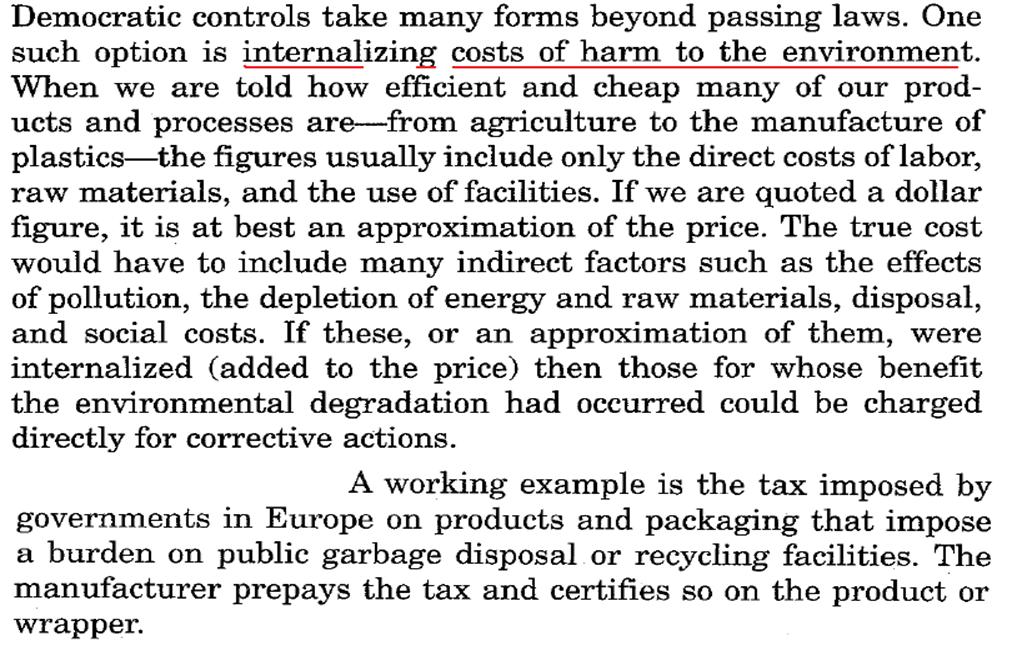 Dr. M. O. Hamdan, Ch8: Environmental Ethics
5/21/2013
26
8.1.7 Social Activists
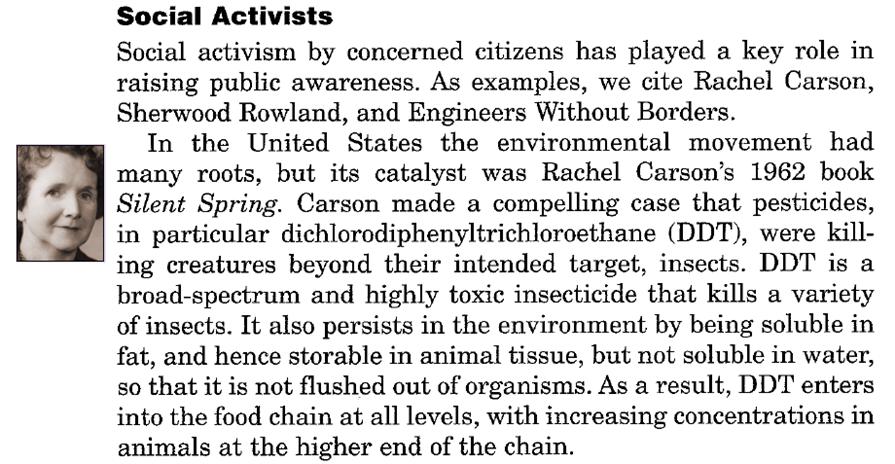 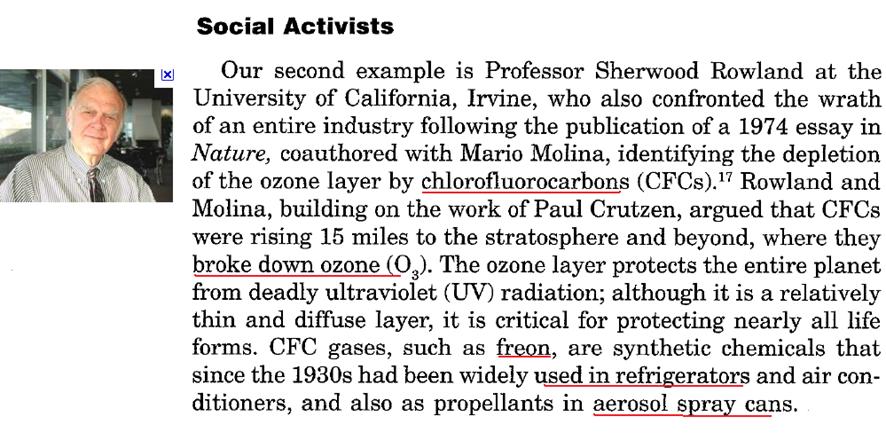 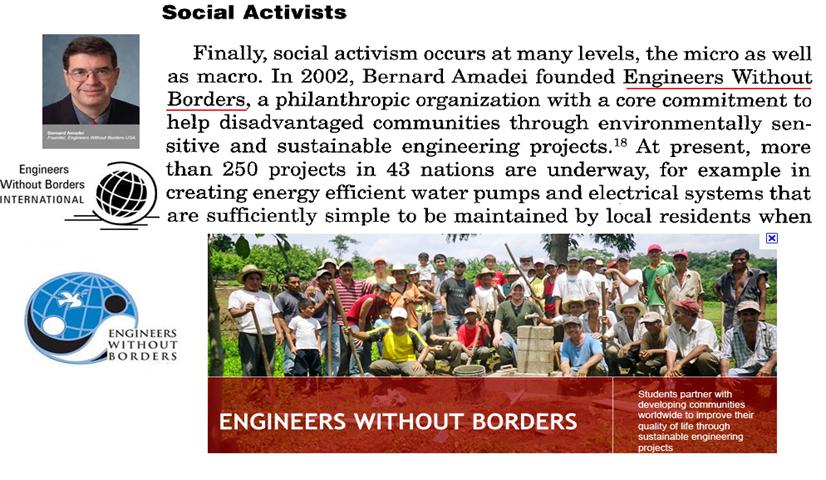 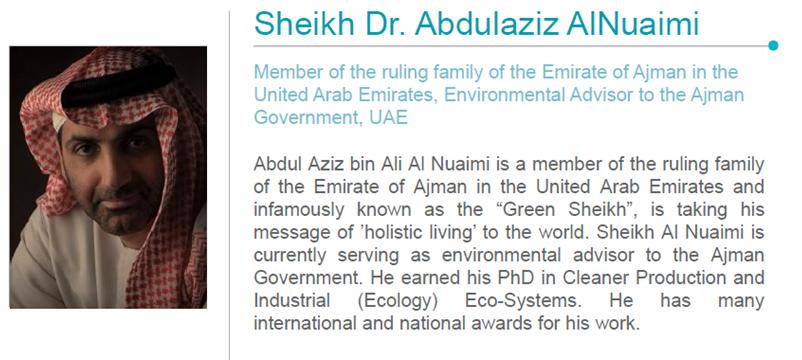 Dr. M. O. Hamdan, Ch8: Environmental Ethics
5/21/2013
27
Two Case Studies
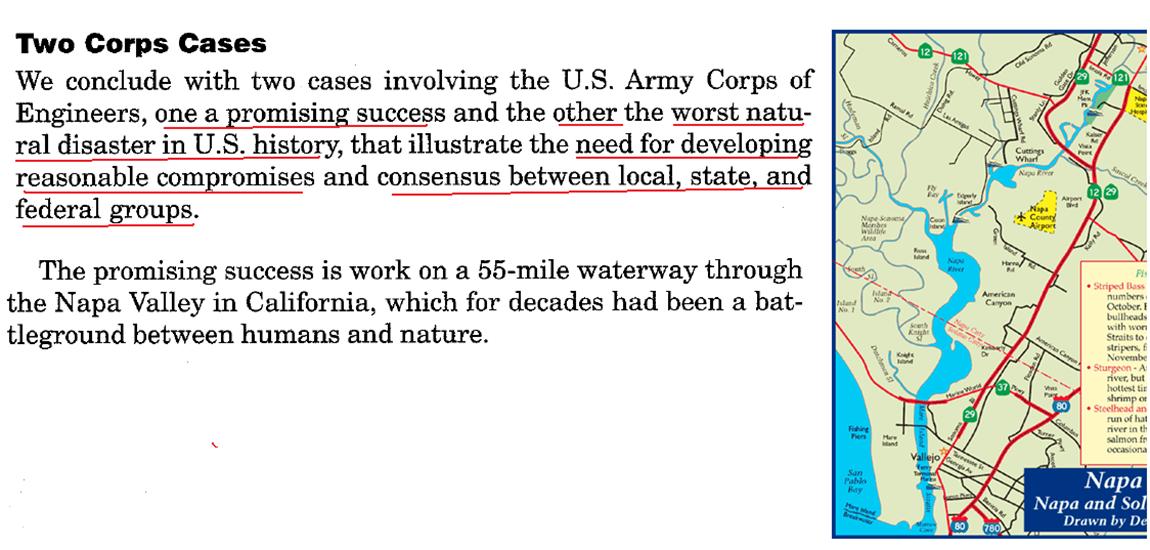 Dr. M. O. Hamdan, Ch8: Environmental Ethics
5/21/2013
28
Case (1)
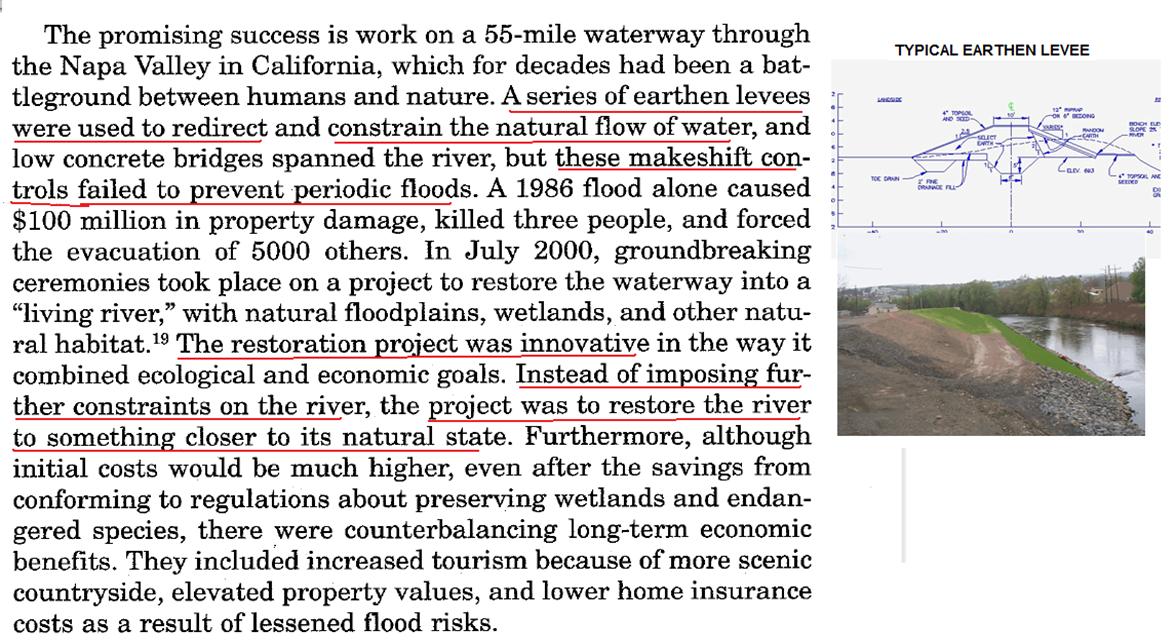 Dr. M. O. Hamdan, Ch8: Environmental Ethics
5/21/2013
29
Case (2)
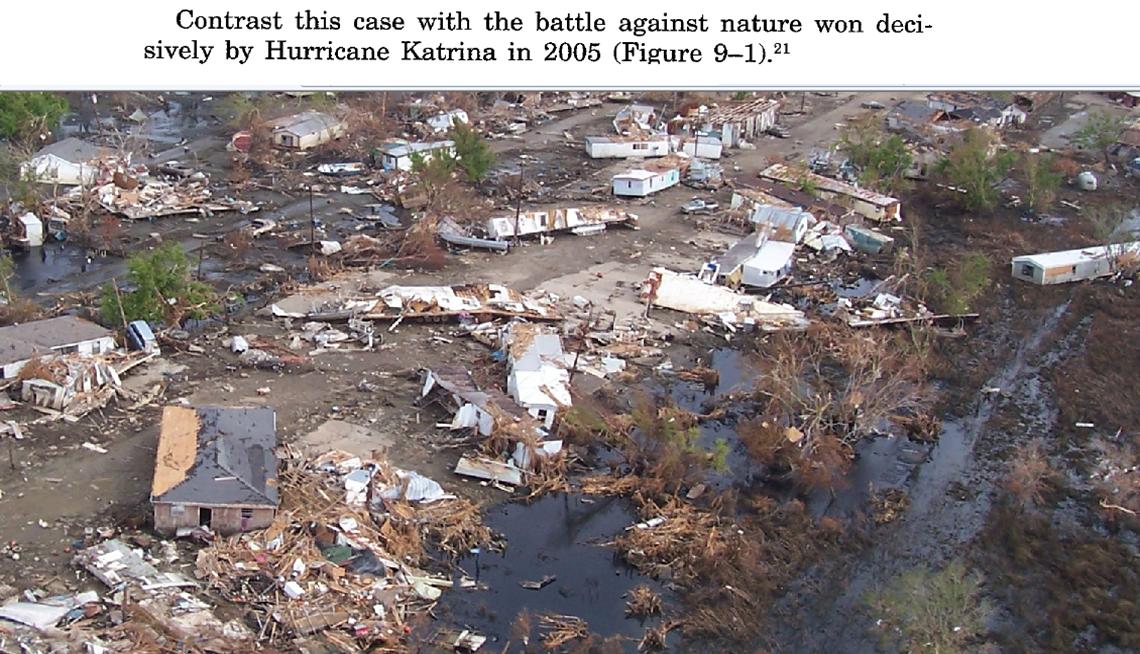 Dr. M. O. Hamdan, Ch8: Environmental Ethics
5/21/2013
30
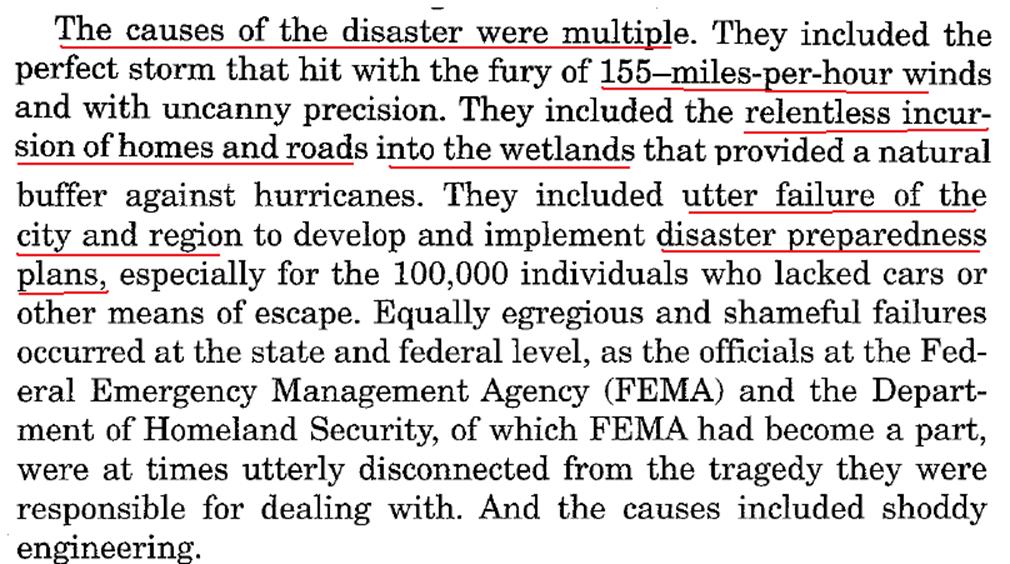 Dr. M. O. Hamdan, Ch8: Environmental Ethics
5/21/2013
31
Discussion Question
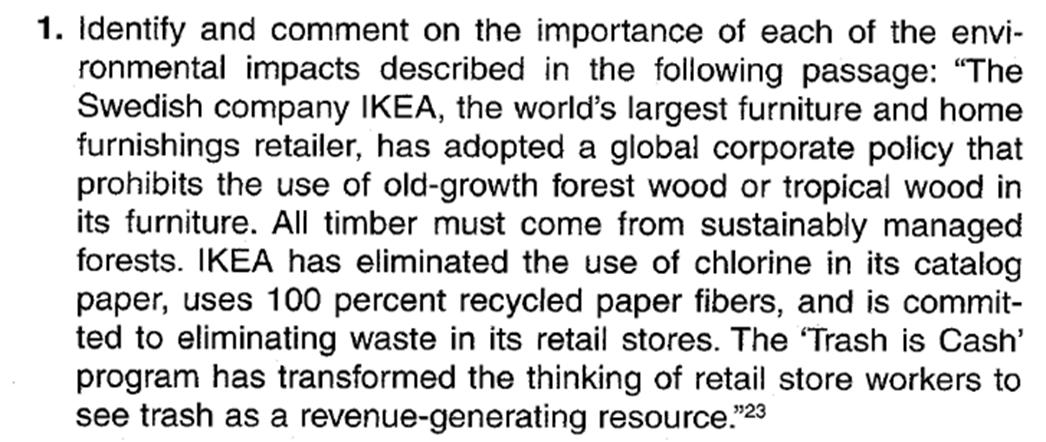 Dr. M. O. Hamdan, Ch8: Environmental Ethics
5/21/2013
32
Section 8.2
Environmental and Moral Frameworks
Dr. M. O. Hamdan, Ch8: Environmental Ethics
5/21/2013
33
Environmental and Moral Frameworks
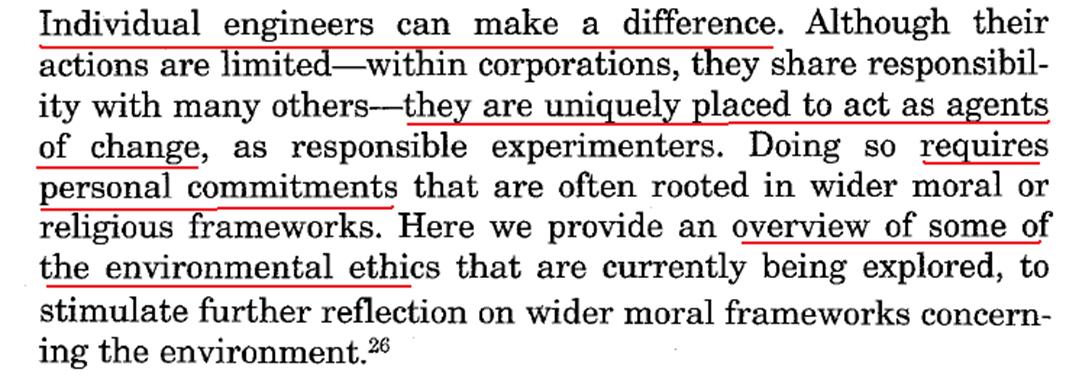 Dr. M. O. Hamdan, Ch8: Environmental Ethics
5/21/2013
34
Environmental and Moral Frameworks
8.2.1 Human Centered Ethics
8.2.2 Sentient-Centered Ethics
8.2.3 Biocentric Ethics
8.2.4 Ecocentric Ethics
8.2.5 Religious Prospectives
Nature Center Ethics
Dr. M. O. Hamdan, Ch8: Environmental Ethics
5/21/2013
35
8.2.1 Human Centered Ethics
The view that only humans have inherent worth and that other creatures and ecosystems have at most “instrumental value” as means to promoting human interest.
Utilitarianism
Right Ethics
Duty Ethics
Virtue Ethics
Dr. M. O. Hamdan, Ch8: Environmental Ethics
5/21/2013
36
8.2.1 Human Centered Ethics
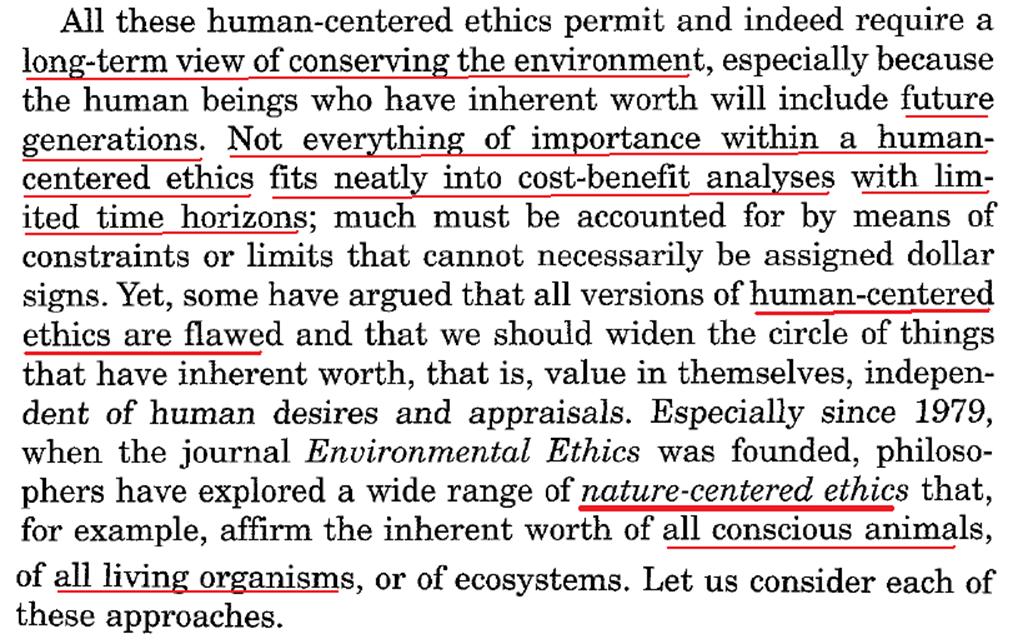 Dr. M. O. Hamdan, Ch8: Environmental Ethics
5/21/2013
37
8.2.2 Sentient-Centered Ethics
The view that all sentient (conscious) animals have inherent worth.
Sentient animals are those that feel pain and pleasure and have desires.
Dr. M. O. Hamdan, Ch8: Environmental Ethics
5/21/2013
38
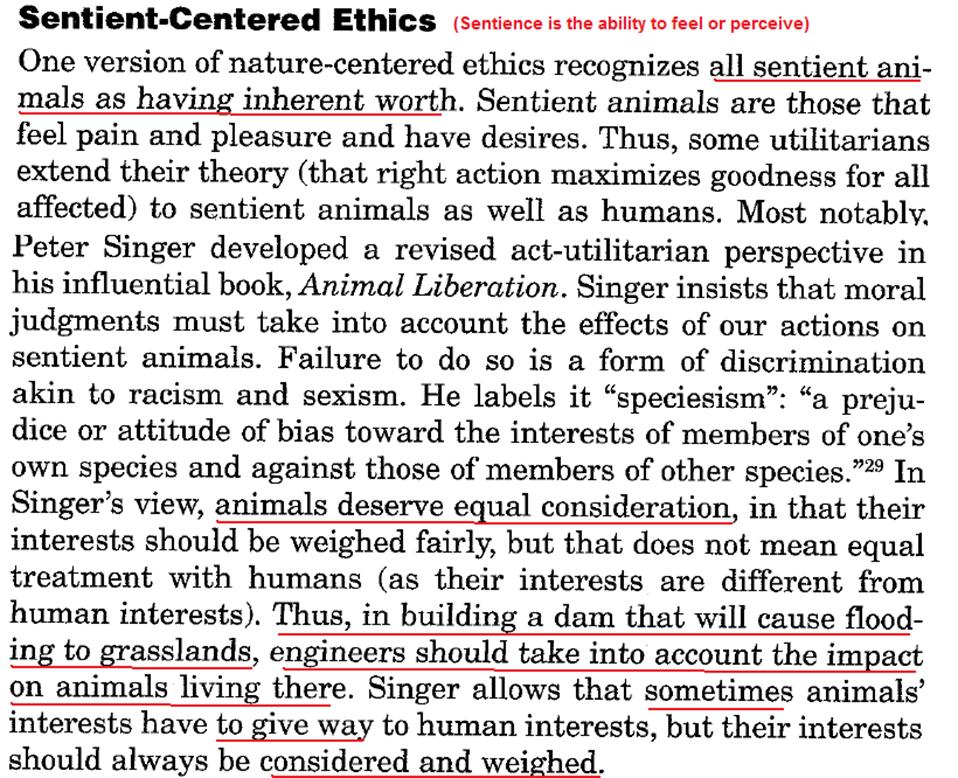 Dr. M. O. Hamdan, Ch8: Environmental Ethics
5/21/2013
39
8.2.3 Biocentric Ethics
The view that all living organism have inherent worth.
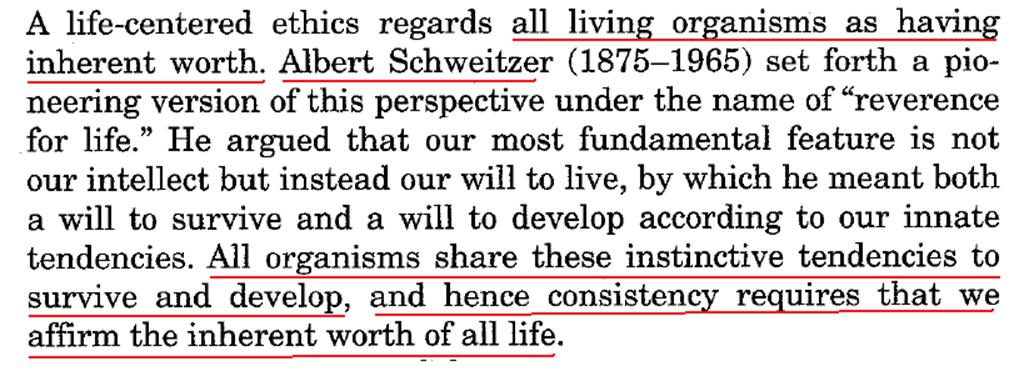 Dr. M. O. Hamdan, Ch8: Environmental Ethics
5/21/2013
40
8.2.4 Ecocentric Ethics
The view that ecosystems have inherent worth.
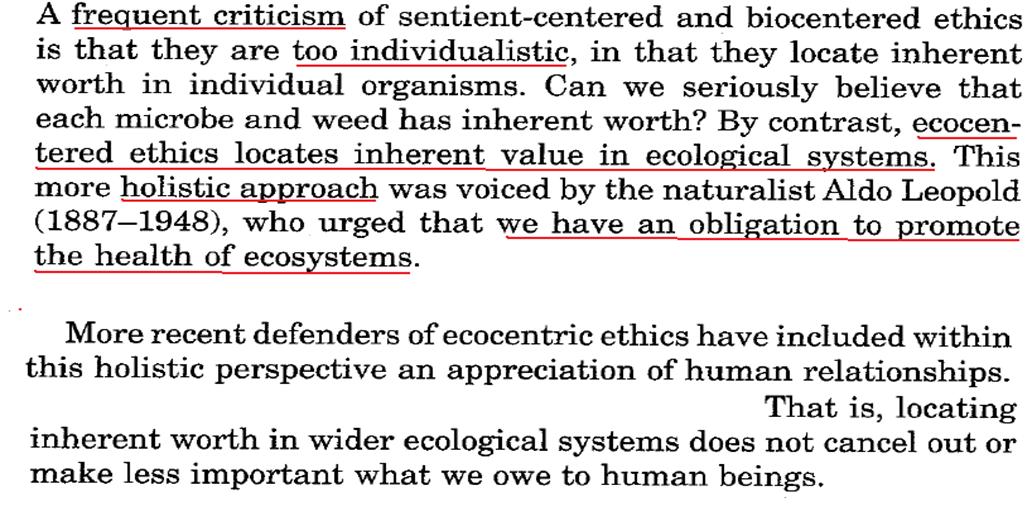 Dr. M. O. Hamdan, Ch8: Environmental Ethics
5/21/2013
41
8.2.5 Religious Prospective’s
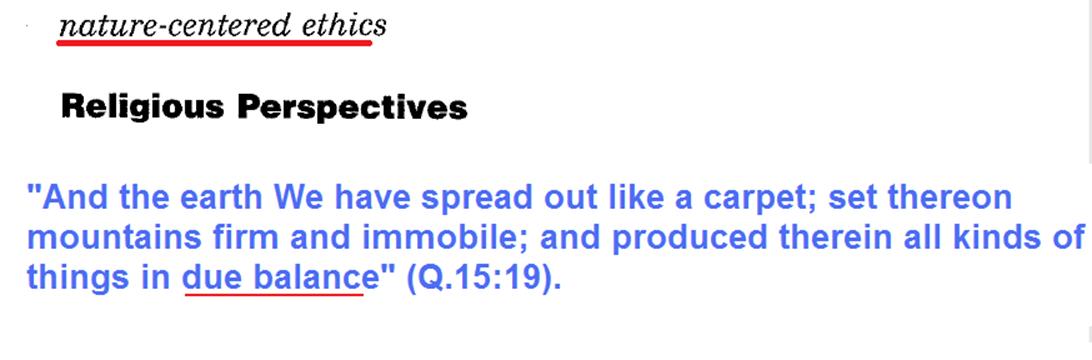 Dr. M. O. Hamdan, Ch8: Environmental Ethics
5/21/2013
42
Conclusion
The environment is no longer the concern of an isolated minority. Engineers, corporations, federal and state laws, local community regulations, market mechanisms, and social activists are among the many influences at work.
Given the complexity of the issues, we can expect controversy among viewpoints, and nowhere is there a greater need for ongoing dialogue and mutual respect.
There is no longer any doubt, however, about urgency and importance of the issues confronting all of us.
Dr. M. O. Hamdan, Ch8: Environmental Ethics
5/21/2013
43